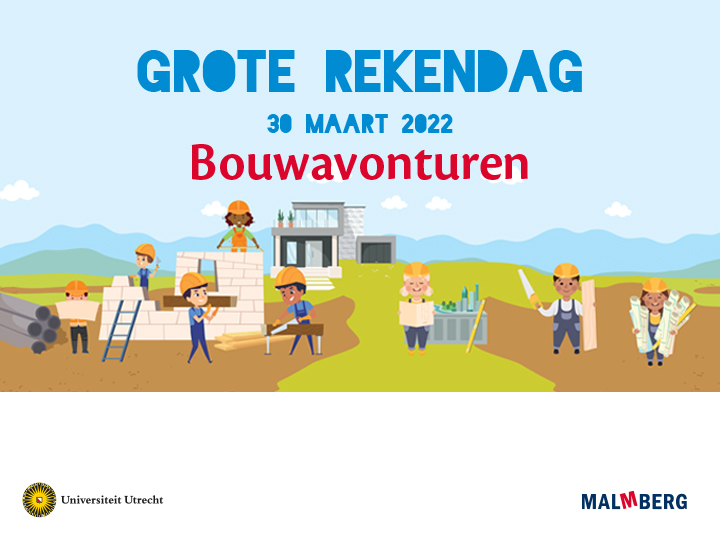 Groep 3 en 4 – De architecten
Bijzondere gebouwen
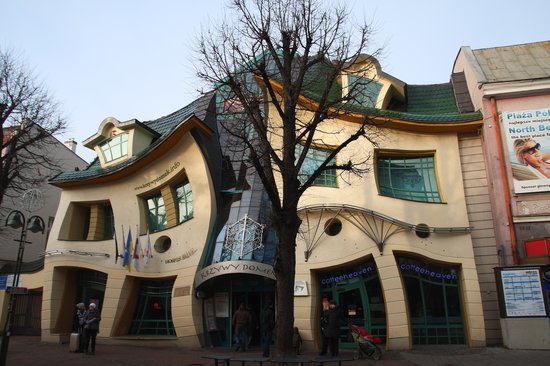 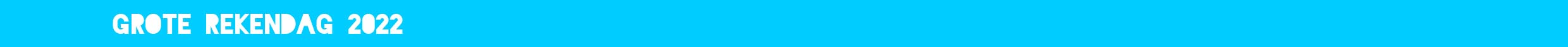 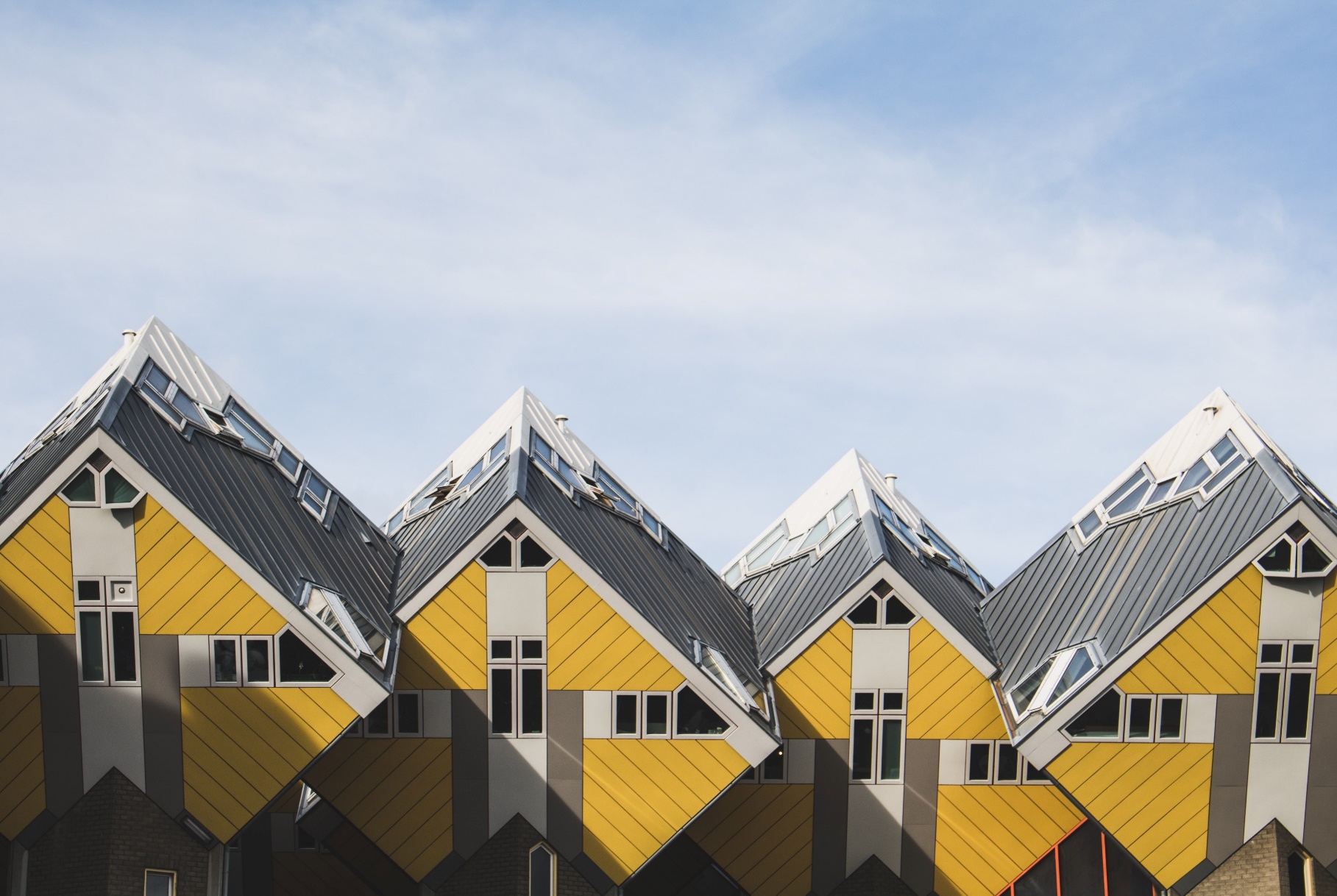 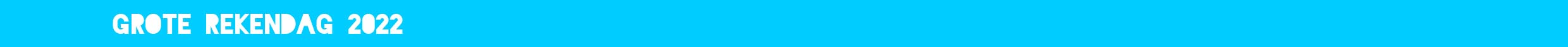 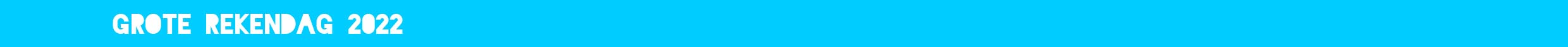 Extra gebouwen
optioneel
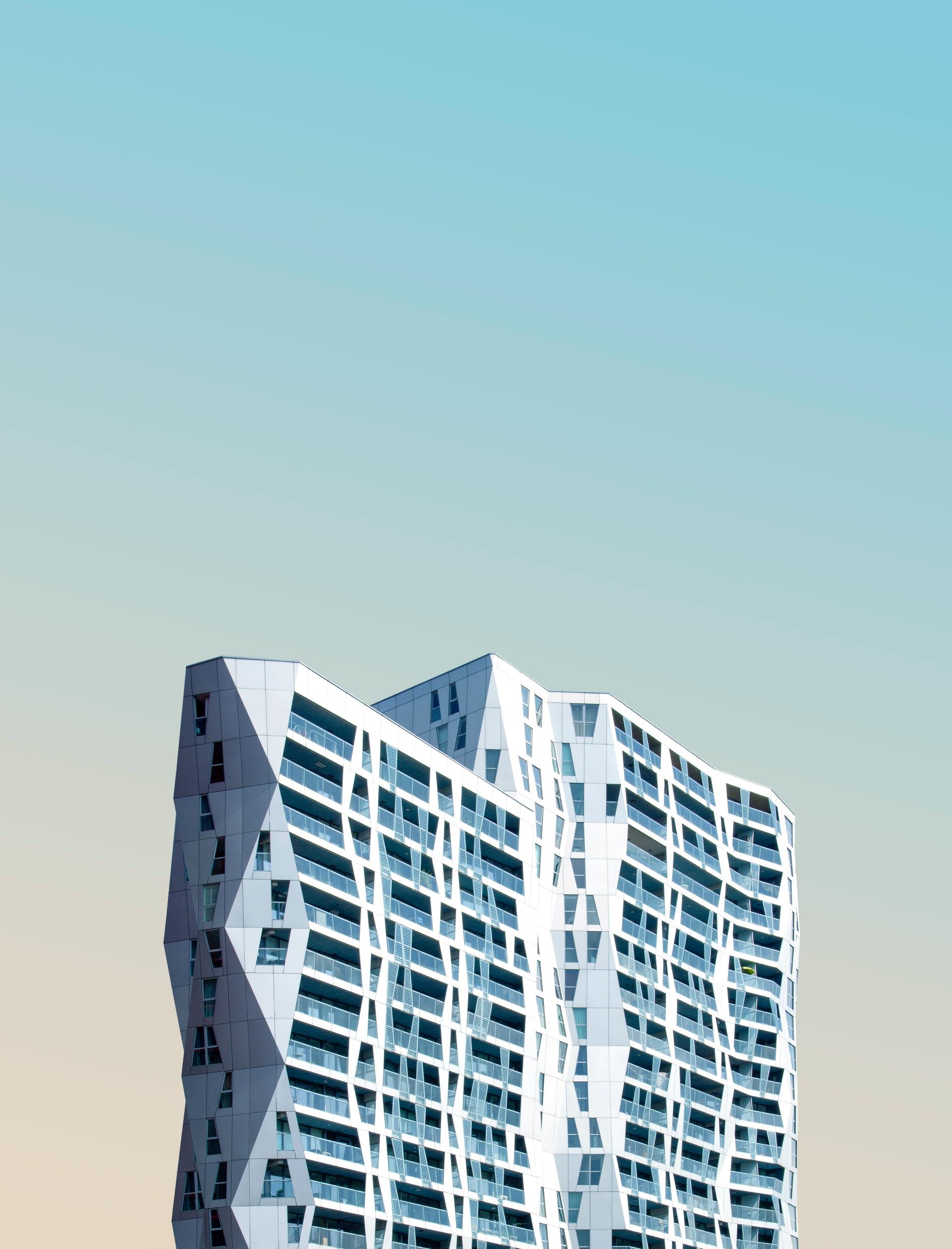 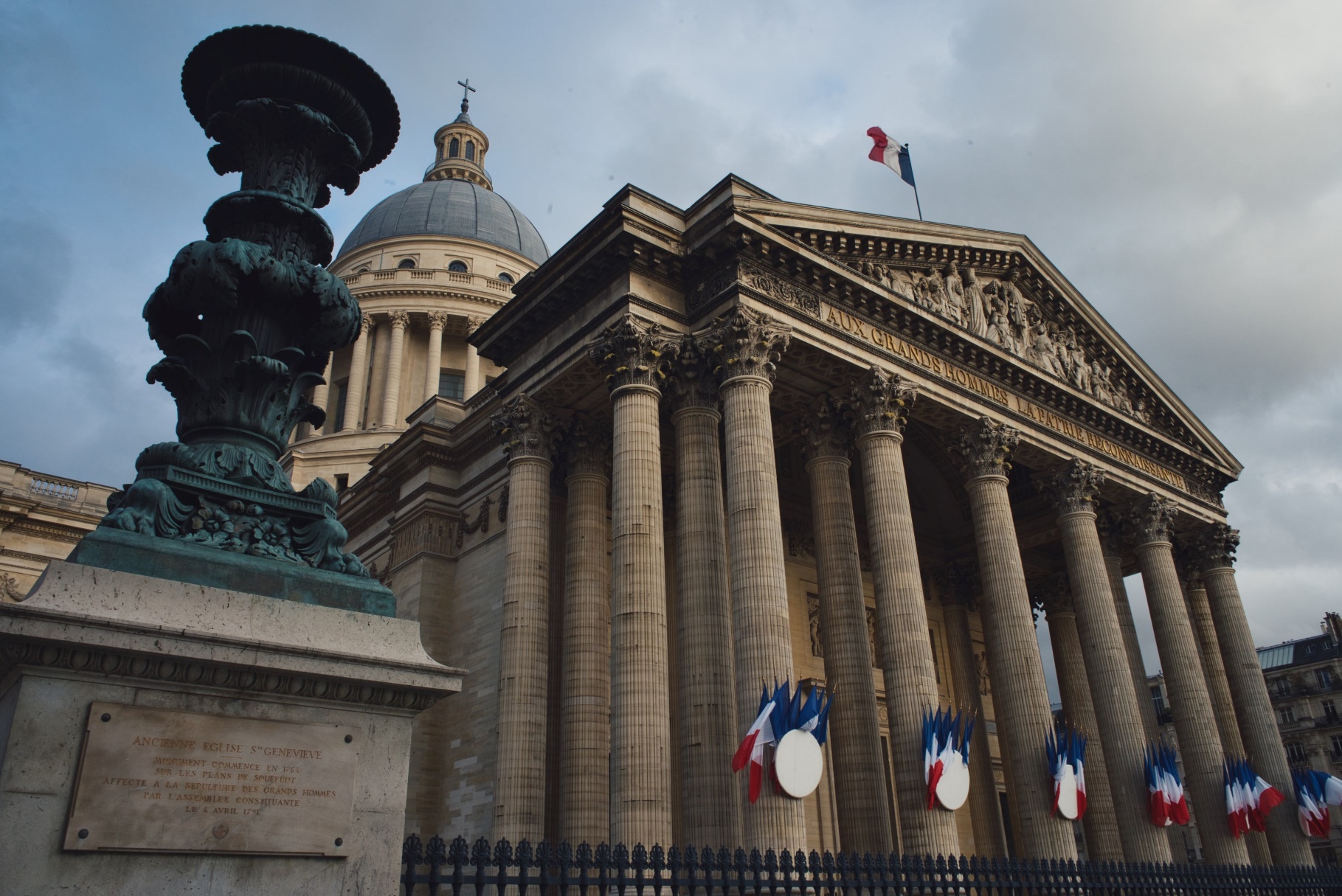 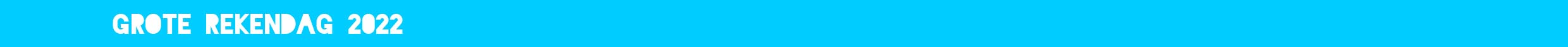 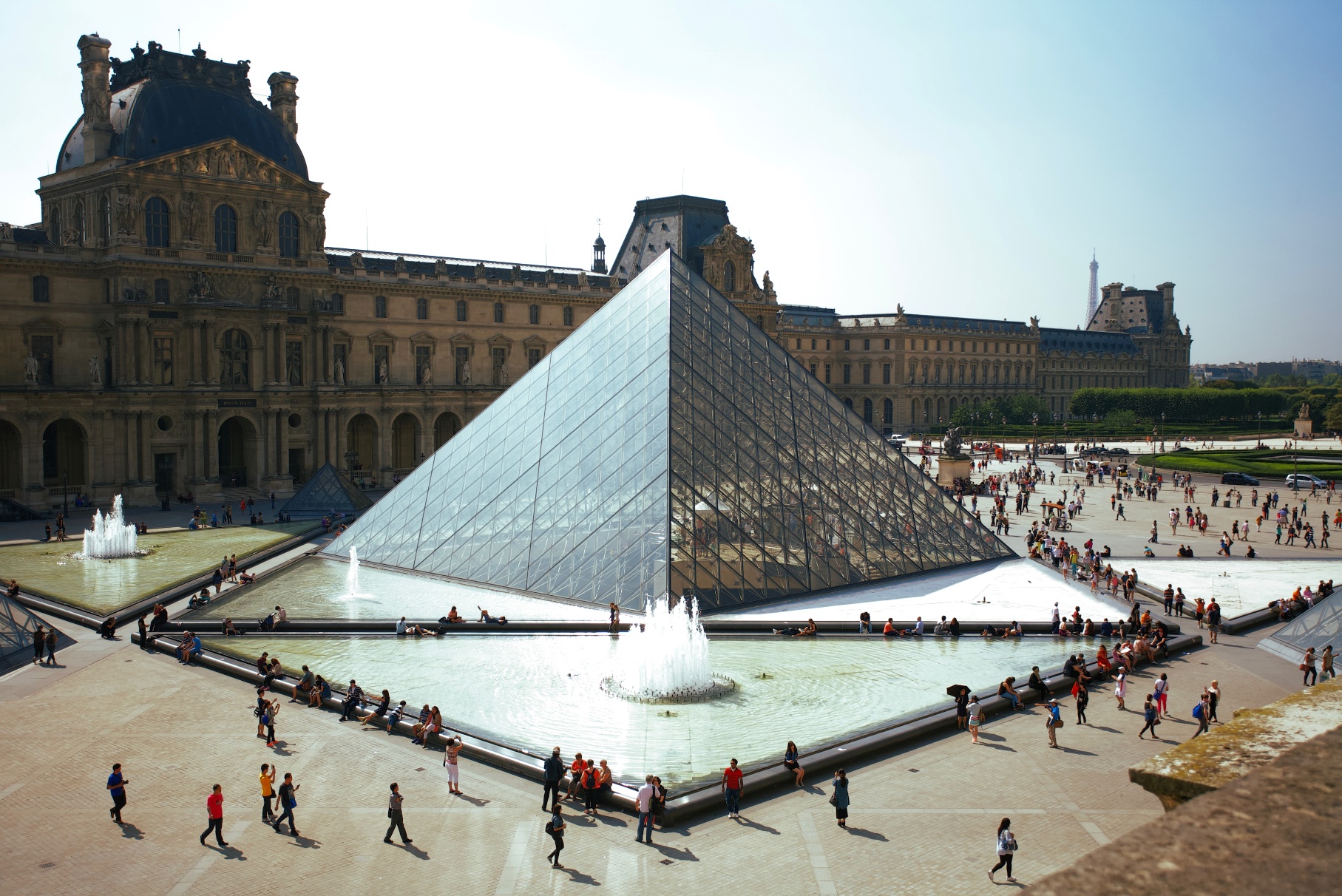 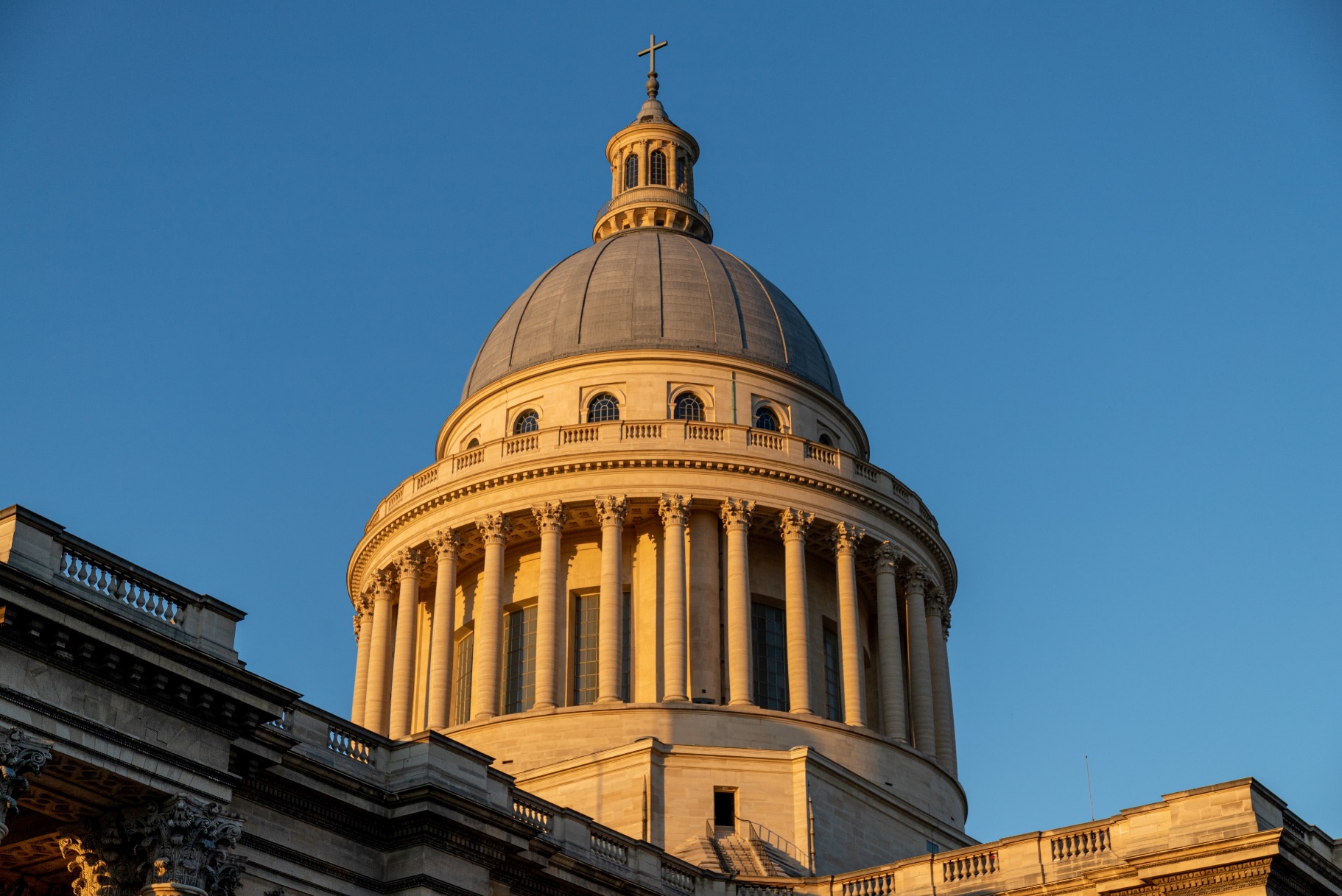 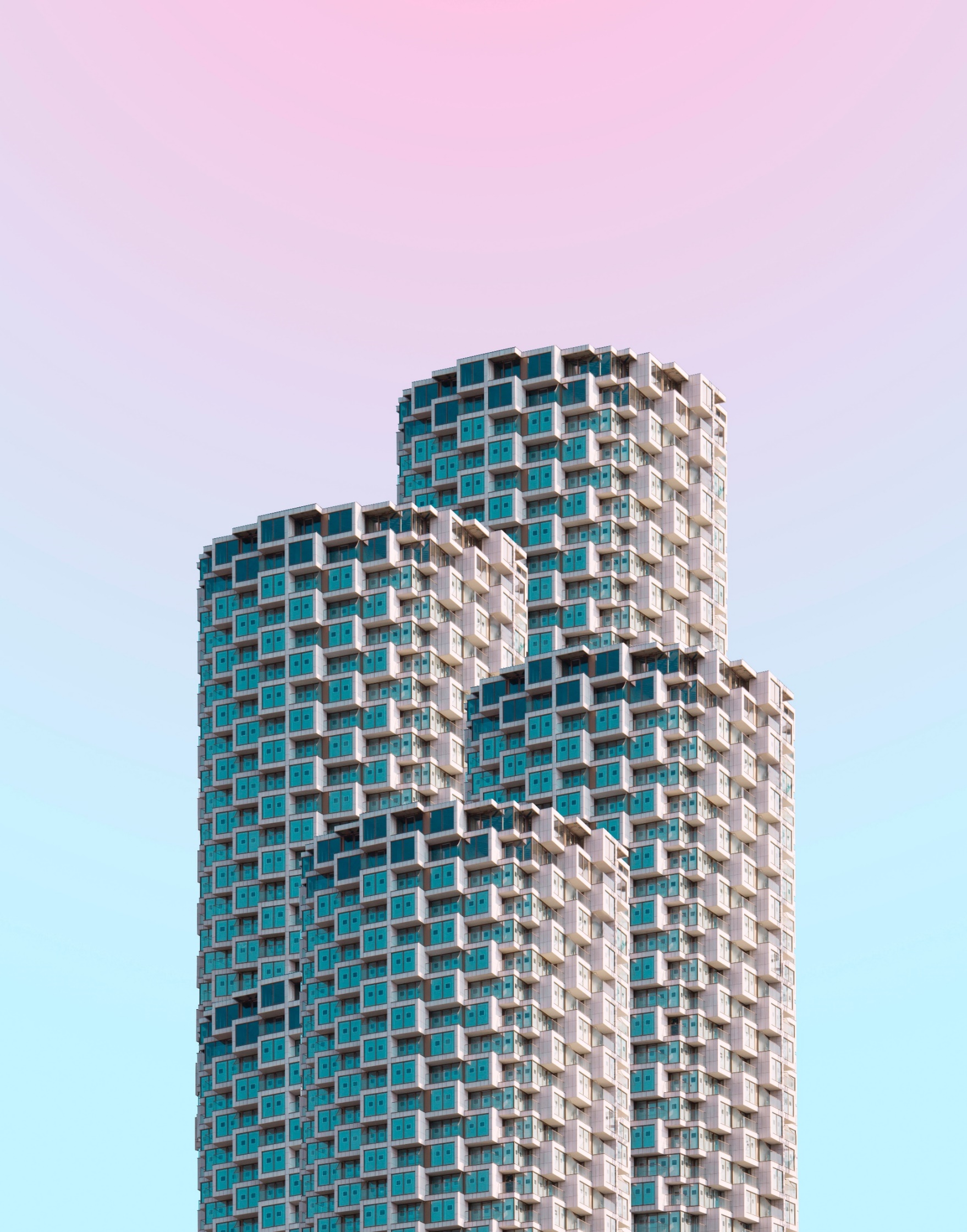 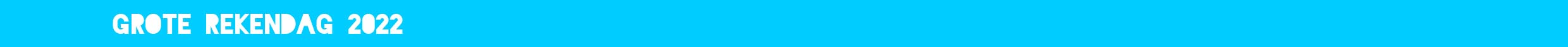 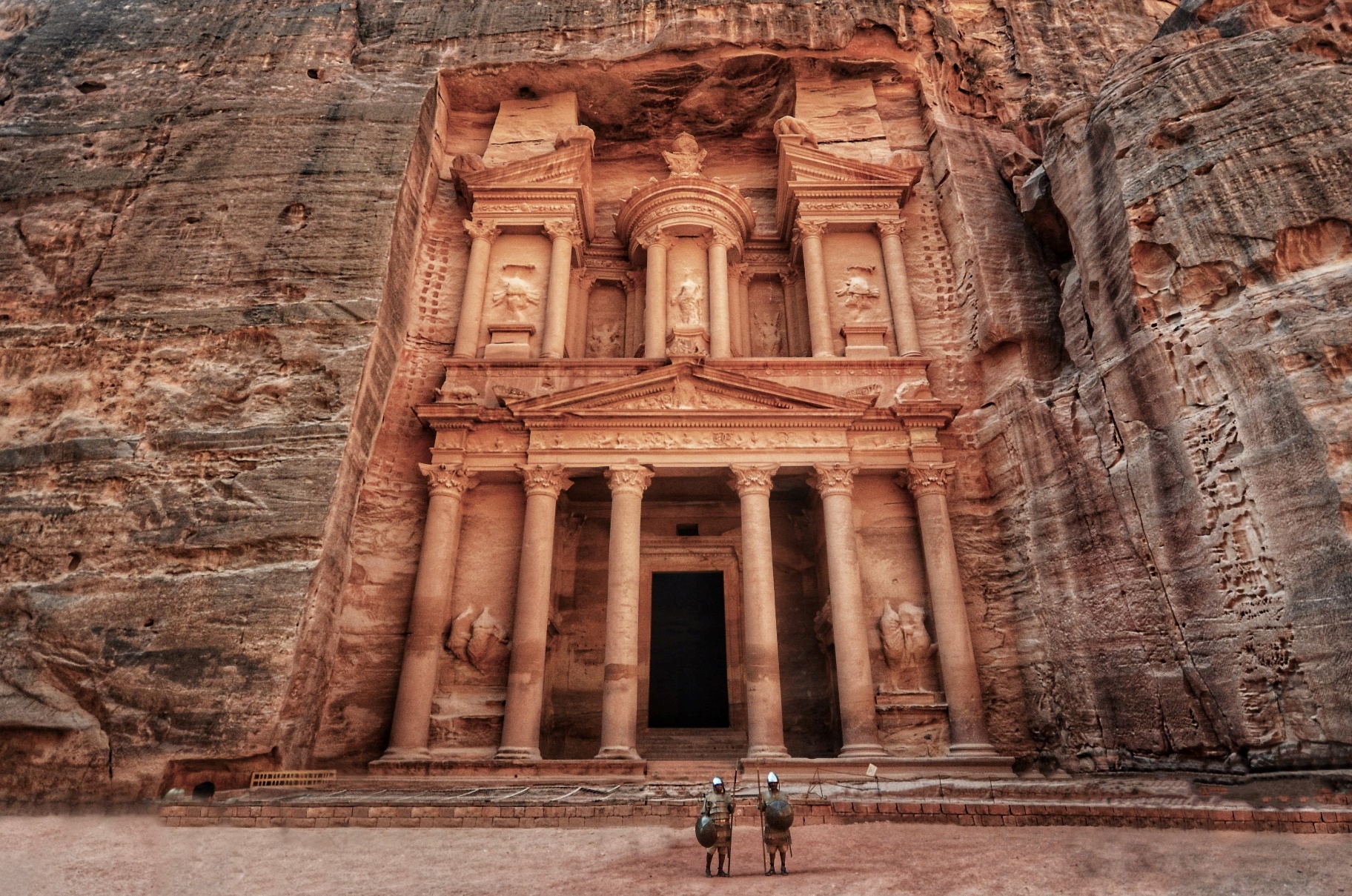 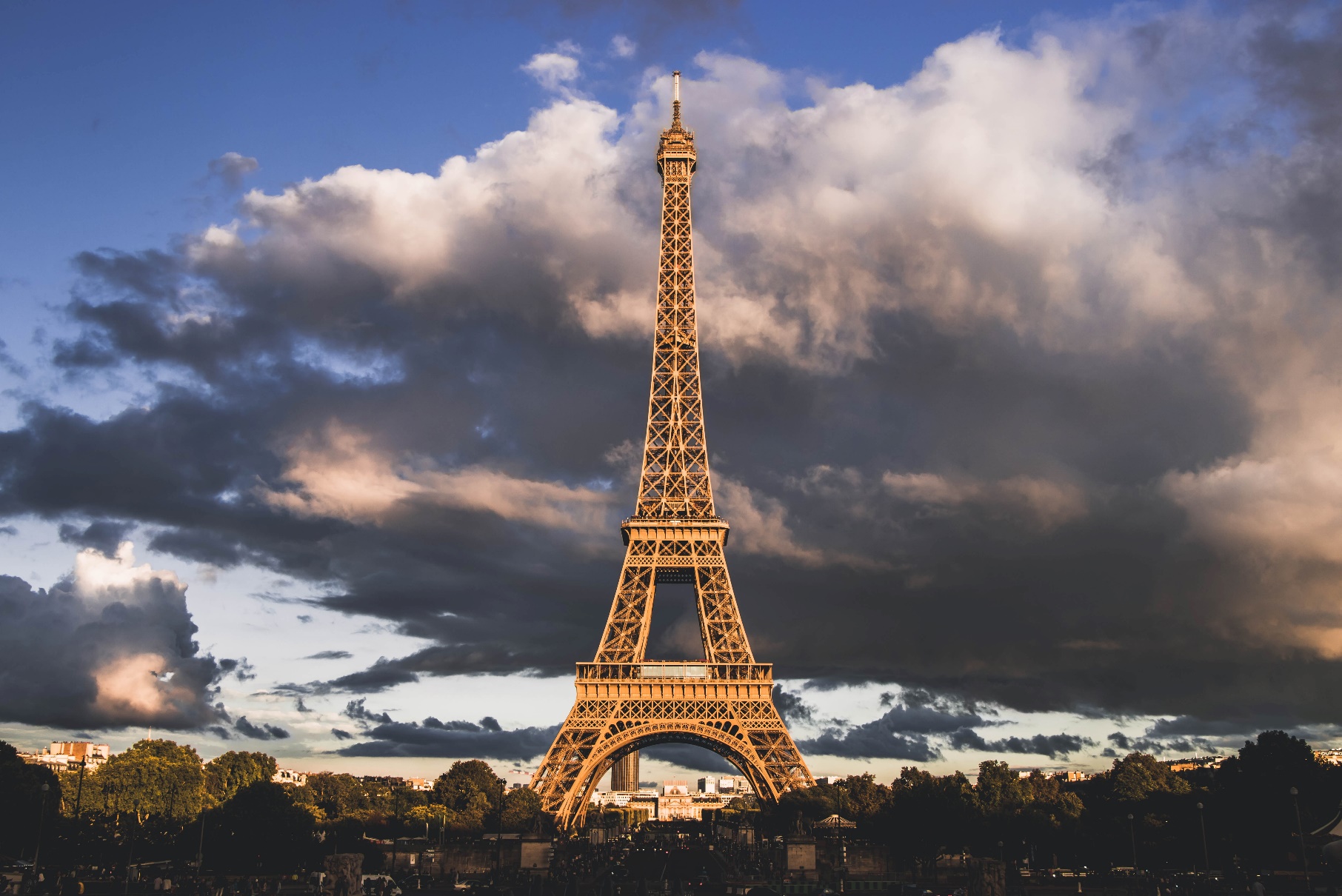 [Speaker Notes: Canary Werf, Londen
Petra, Jordanië
Eifeltoren, Parijs]
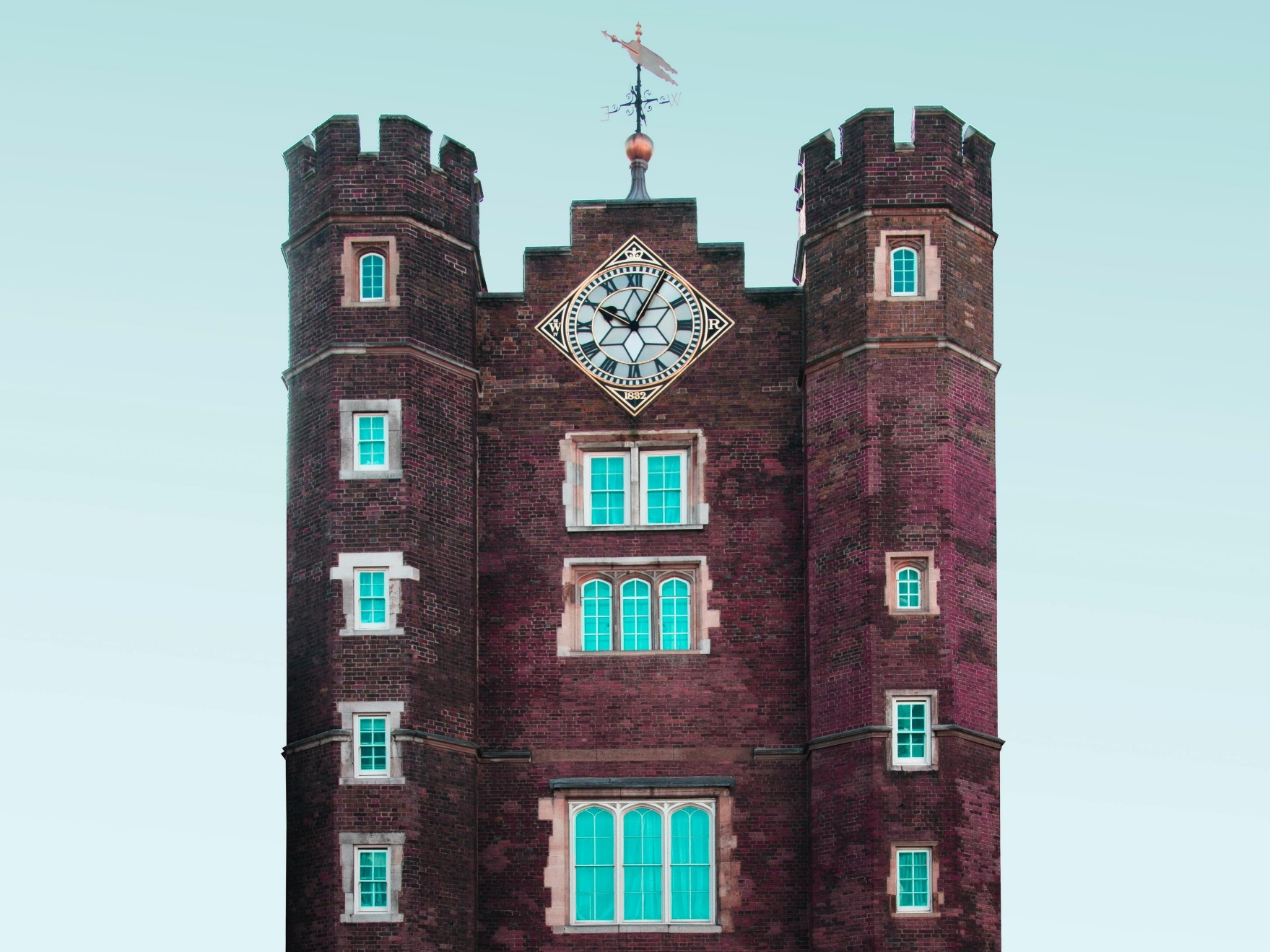 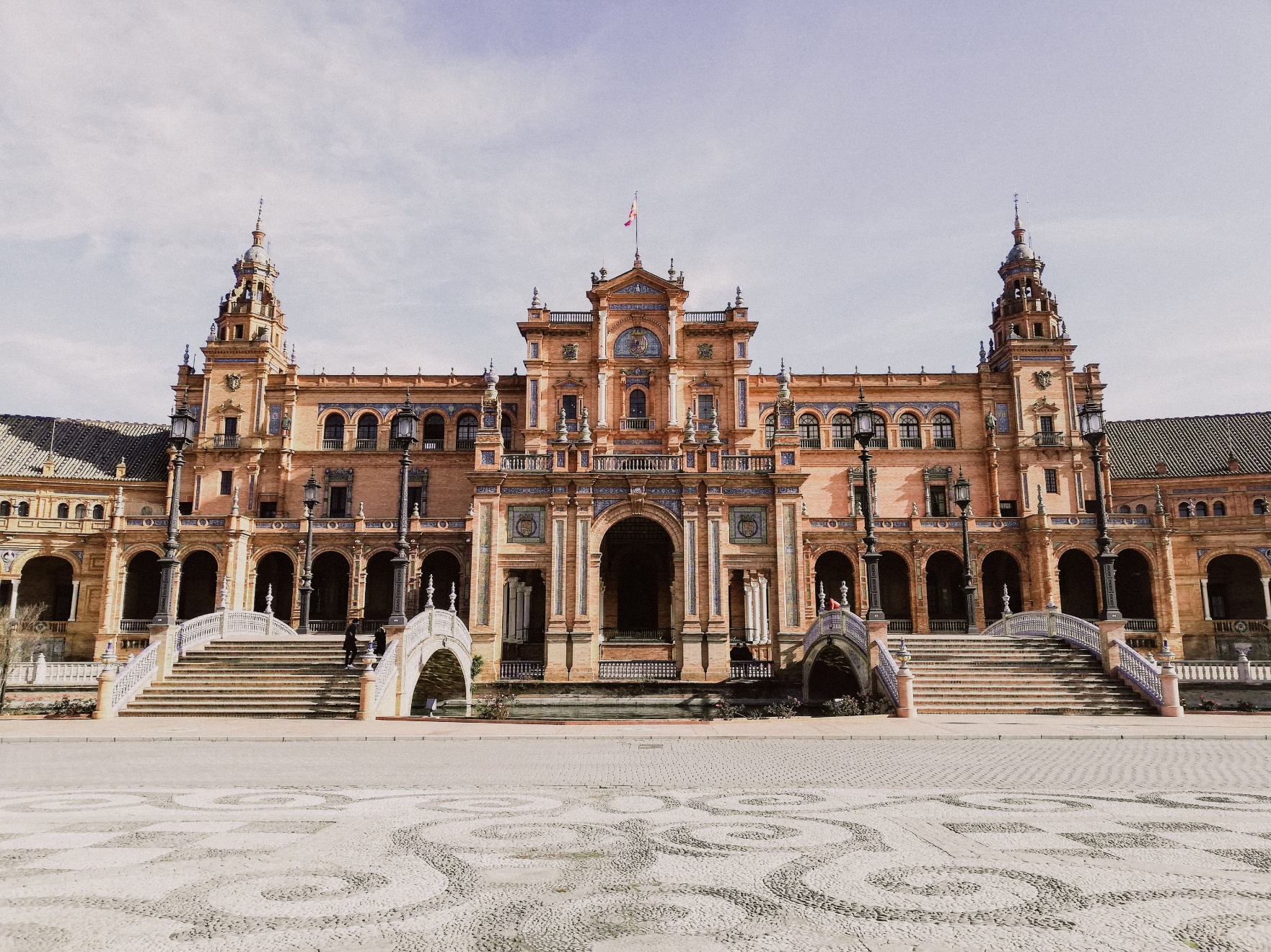 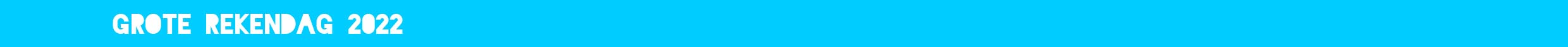 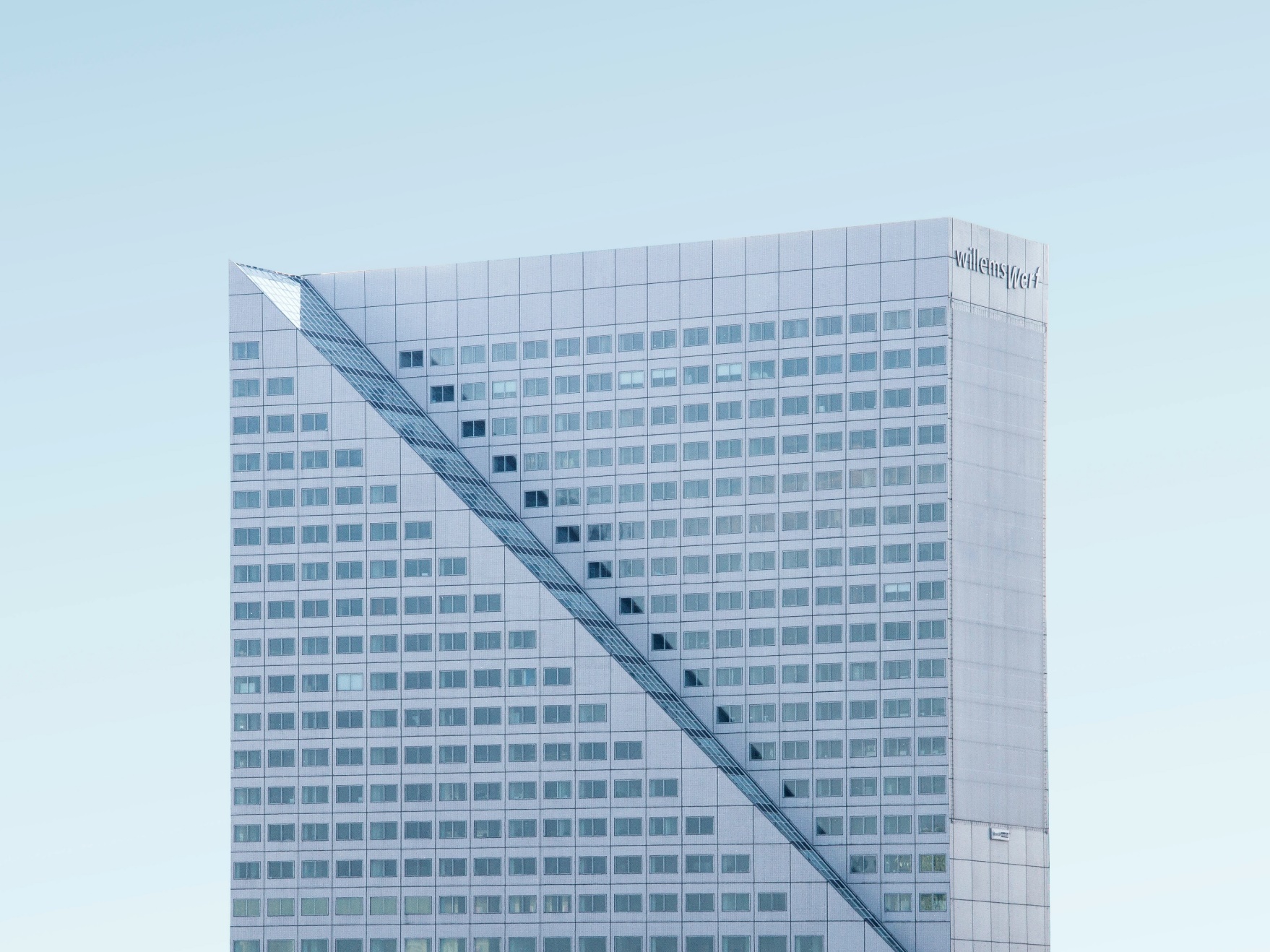 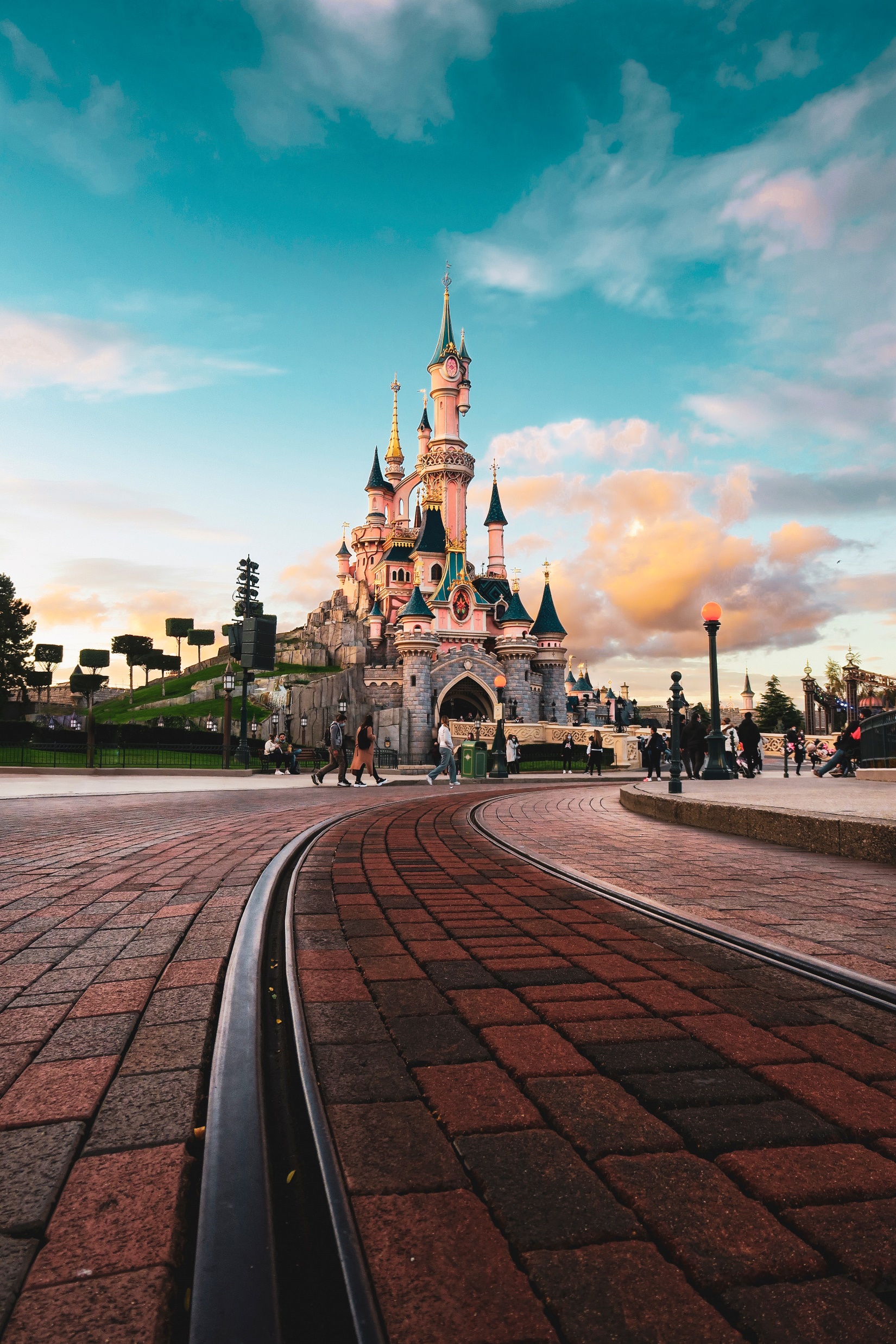